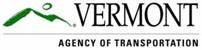 2017 Research
Symposium